3-timersmøde 2024
Hjertesygdomme
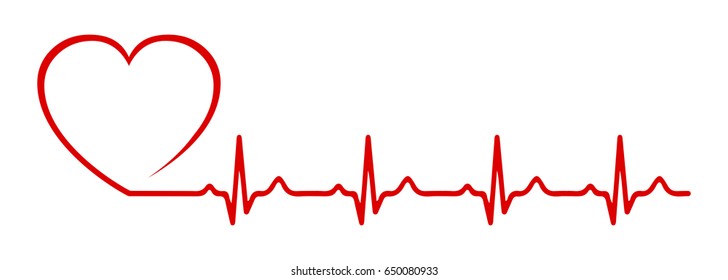 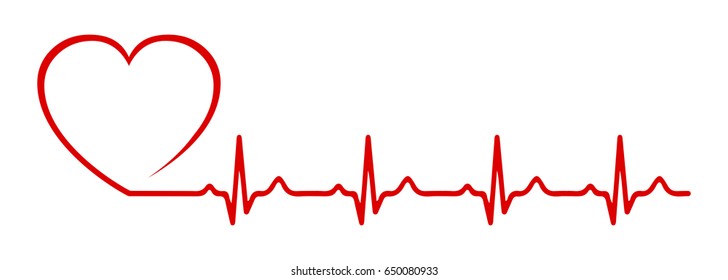 God konference-kultur og løbende sparring i vagten
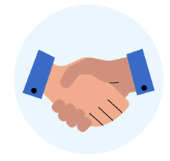 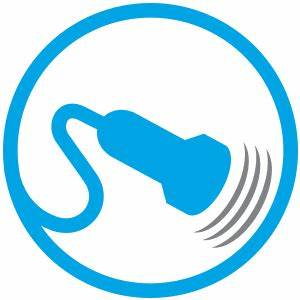 Bedside-undervisning i kliniske færdigheder, Zoll-pacing og UL
Fast program for morgenkonferencen med fokus på uddannelse
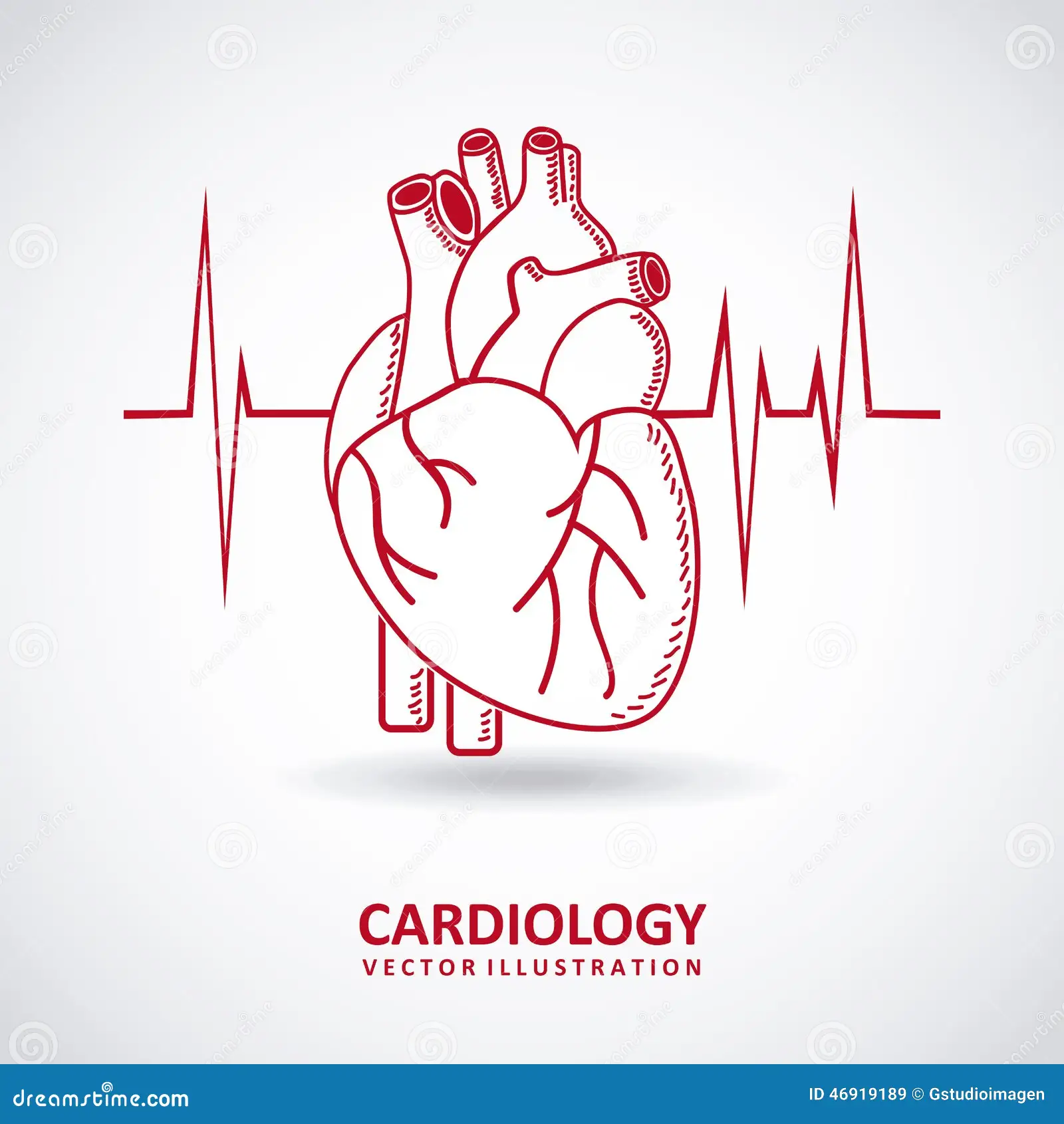 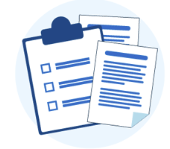 Tavleoversigt over alle ansatte samt over uddannelseslægernes fremskridt og fokuspunkter
Fokuseret oplæring og introduktion til stuegangsfunktion
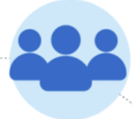 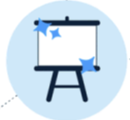 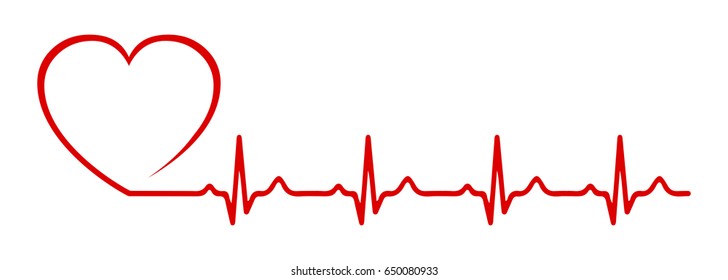 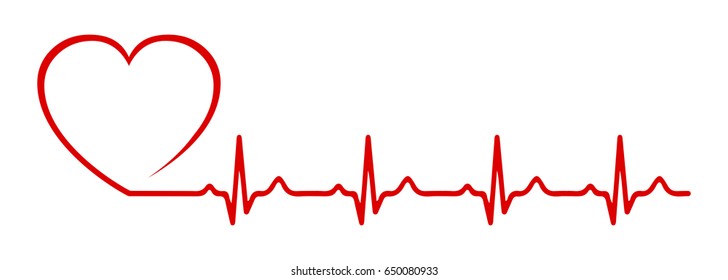 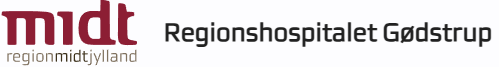